11
Properties of Solutions
Their Concentrations and Colligative Properties
Chapter Outline
11.1 Energy Changes when Substances Dissolve
11.2 Vapor Pressure
11.3 Mixtures of Volatile Substances
11.4 Colligative Properties of Solutions
11.5 Osmosis and Osmotic Pressure 
11.6 Using Colligative Properties to 
	 Determine Molar Mass
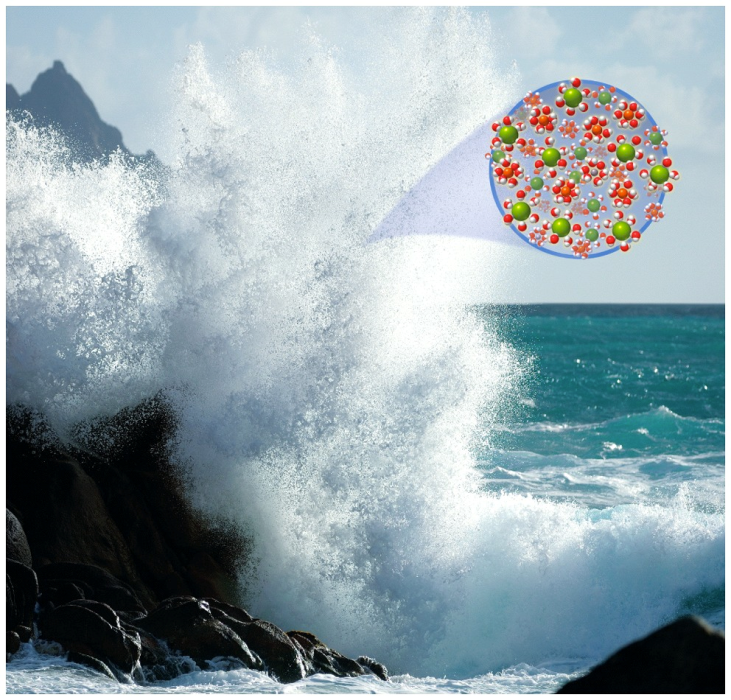 2
Enthalpy of Solution
Dissolution of Ionic Solids:
 Enthalpy of solution (∆Hsoln) depends on:
Energies holding solute ions in crystal lattice
Attractive force holding solvent molecules together
Interactions between solute ions and solvent molecules
∆Hsoln = ∆Hion-ion + ∆Hdipole-dipole + ∆H ion-dipole
When solvent is water:
 ∆Hsoln = ∆Hion-ion + ∆Hhydration
[Speaker Notes: Animation: Add box around last half of equation]
Dissolution of Ionic Compound
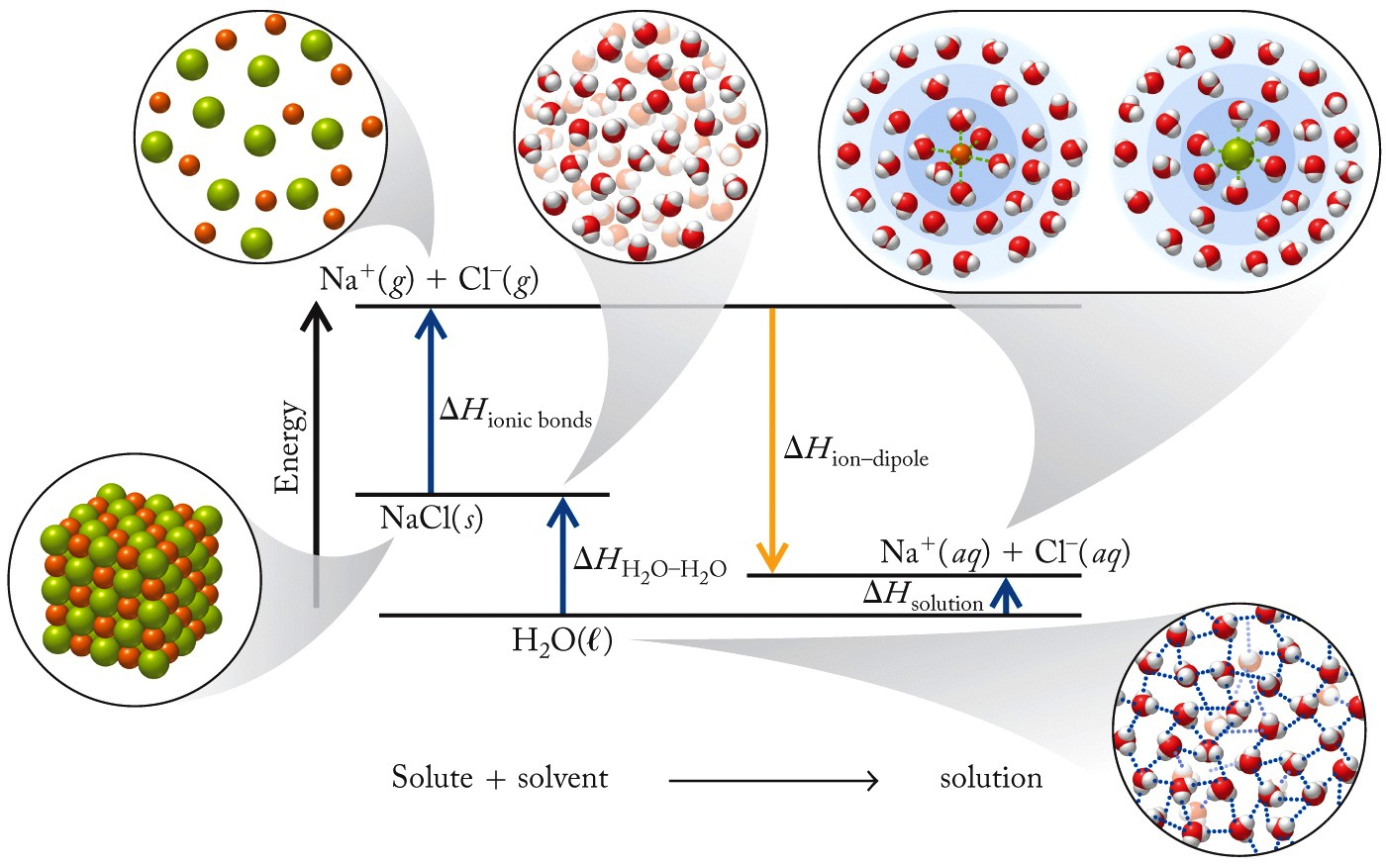 Lattice Energy
Lattice Energy (U):
Energy released when 1 mol of an ionic compound forms from its free ions in the gas phase
                M+(g)  +  X-(g)  →  MX(s)
where k is proportionality constant and depends on lattice structure
∆Hion–ion
Lattice Energy (U): Energy released when crystal lattice is formed
∆Hion–ion = Energy required to remove ions from crystal lattice
∆Hion–ion  =  –U

And:   ∆Hsoln =  ∆Hhydration – U
Born–Haber Cycle and  Lattice Energy
Born–Haber Cycle:
 Series of steps with corresponding Hs that describe the formation of an ionic solid from its elements
  e.g., Na(s) + ½ Cl2(g) → NaCl(s)  ∆Hf = -411.2 kJ
 Steps:
 1. Sublimation of 1 mol Na(s) → Na(g) = ∆Hsub
 2. Breaking bonds of ½ mol of Cl2(g)    = ½ ∆HBE
 3. Ionization of 1 mol Na(g) atoms        = IE1
 4. Ionization of 1 mol Cl(g) atoms         = EA1
 5. Formation of 1 mol NaCl(s) from ions(g) = U
Born–Haber Cycle
∆Hf = ∆Hsub
+ ½ ∆HBE
+ IE1
+ EA1
+ U
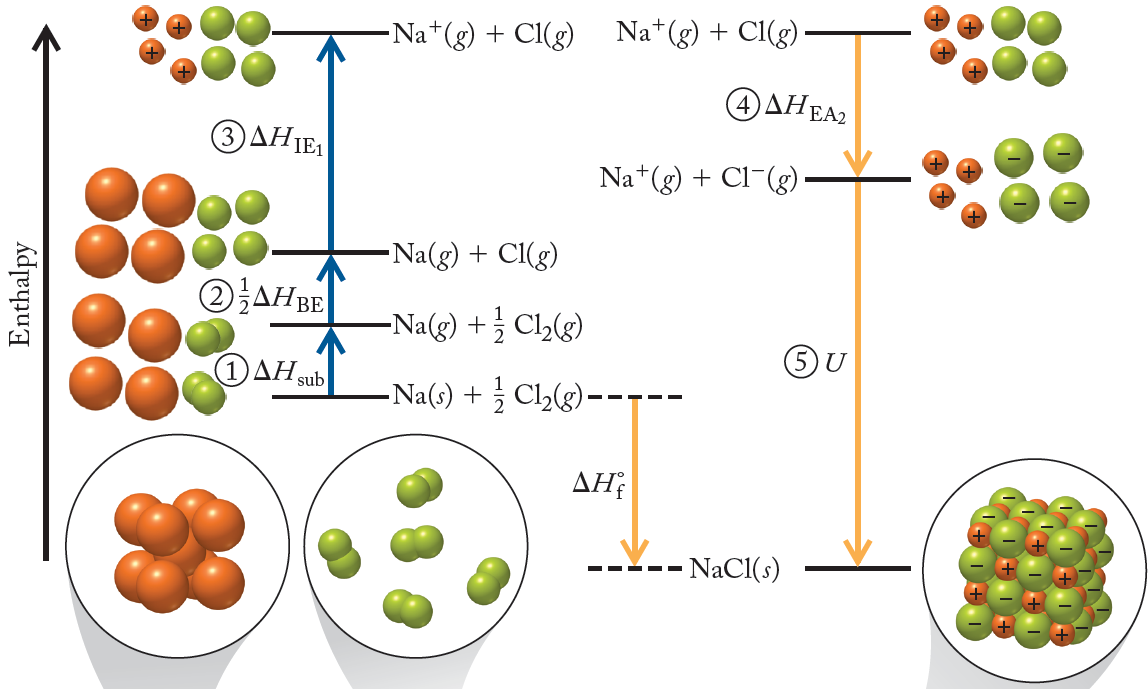 Calculating U
Na+(g)  +  e-(g)  →  Na(g)          	-HIE1
     Na(g) →  Na(s)	                		-Hsub
     Cl-(g) →  Cl(g)  +  e-(g)		-HEA
     Cl(g) →  ½Cl2(g)  			-½HBE
     Na(s)  + ½Cl2(g) →  NaCl(s)	  Hf
   Na+(g)  +  Cl-(g) →  NaCl(s)	  U
U = Hf - ½ HBE - HEA - Hsub - HIE1
[Speaker Notes: Animation in three parts:
	1.  starting with first five equations, add arrows to cancel species on both sides.
	2.  add ovals around remaining species, show summary equation.
	3.  add equation for lattice energy.]
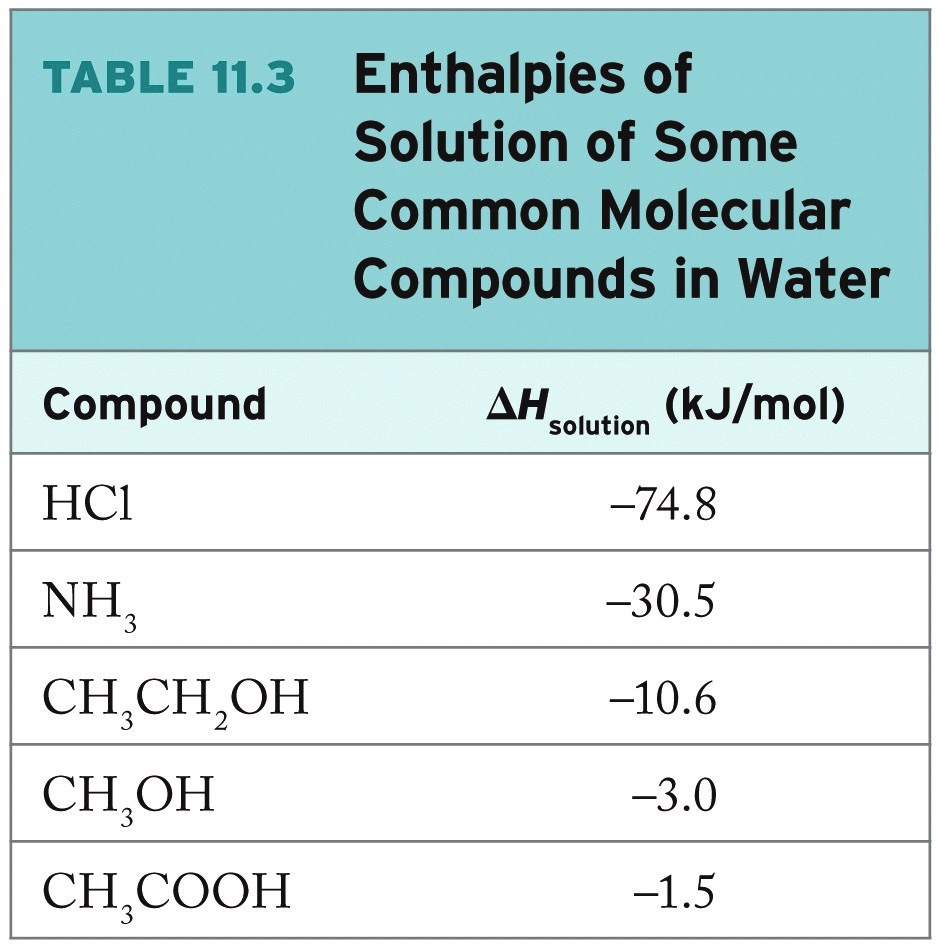 Chapter Outline
11.1 Energy Changes when Substances Dissolve
11.2 Vapor Pressure
11.3 Mixtures of Volatile Substances
11.4 Colligative Properties of Solutions
11.5 Osmosis and Osmotic Pressure 
11.6 Using Colligative Properties to Determine Molar
	 Mass
11
Vapor Pressure of Solutions
Vapor Pressure:
Pressure exerted by a gas in equilibrium with liquid 
Rates of evaporation/condensation are equal
Normal Boiling Point: 
Boiling point when ambient pressure is standard pressure
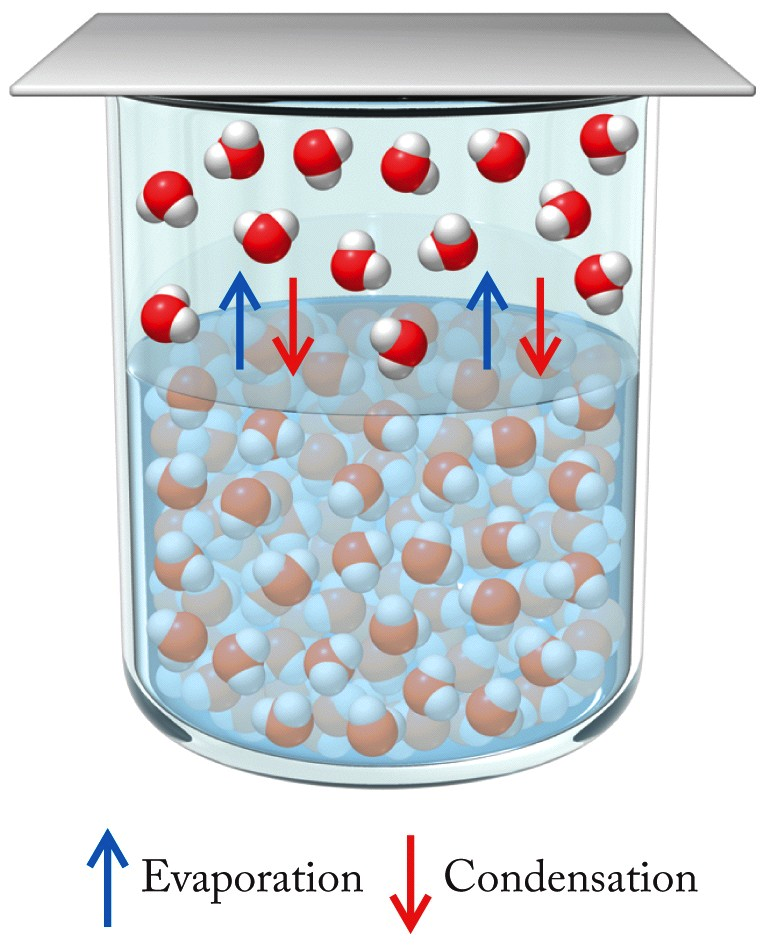 Factors Affecting Vapor Pressure
Temperature/Surface Area/Intermolecular forces (Discussed in Chapter 6):
Stronger forces = Higher Ek needed to enter gas phase.
Presence of Nonvolatile Solute:
Affects rate of evaporation, decreases vapor pressure of solution compared to pure solvent
Clausius–Clapeyron Equation
Clausius–Clapeyron Equation:
Relates vapor pressure of a substance to different temperatures to its heat of vaporization
11 - 14
Chapter Outline
11.1 Energy Changes when Substances Dissolve
11.2 Vapor Pressure
11.3 Mixtures of Volatile Substances
11.4 Colligative Properties of Solutions
11.5 Osmosis and Osmotic Pressure 
11.6 Using Colligative Properties to Determine Molar
	 Mass
15
Fractional Distillation
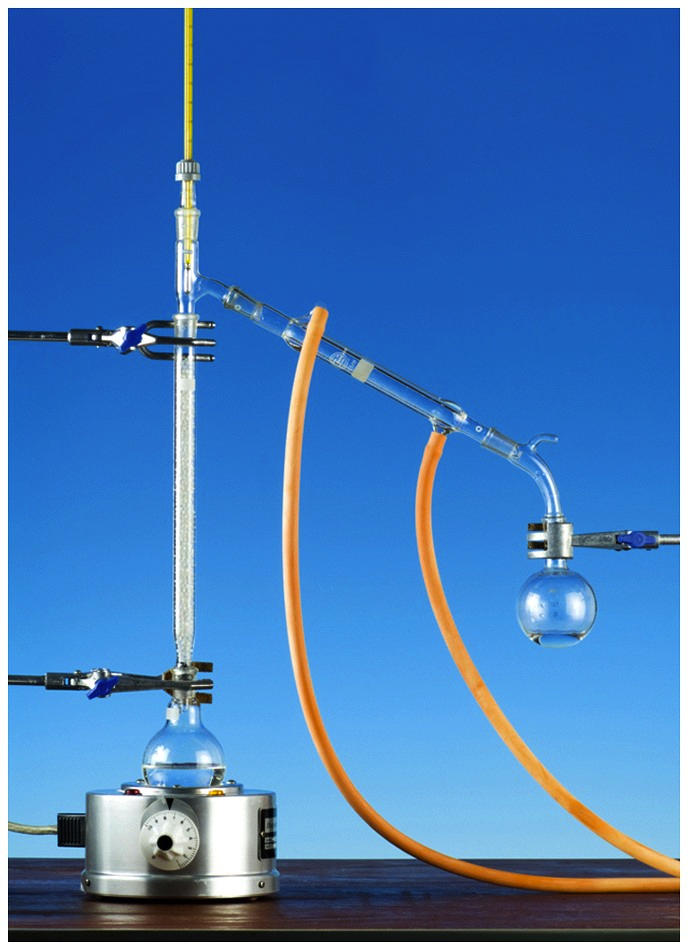 Method of separating a mixture of compounds based on their different boiling points
Vapor phase enriched in more volatile component
Solutions of Volatile Components
Raoult’s Law:
Total vapor pressure of an ideal solution depends on how much the partial pressure of each volatile component contributes to total vapor pressure of solution
Ptotal = 1P1 + 2P2 + 3P3 + …
   where i = mole fraction of component i, and 
Pi = equilibrium vapor pressure of pure    volatile component at a given temperature
Fractional Distillation
Boiling Points:
   heptane = 98C
   octane = 126C
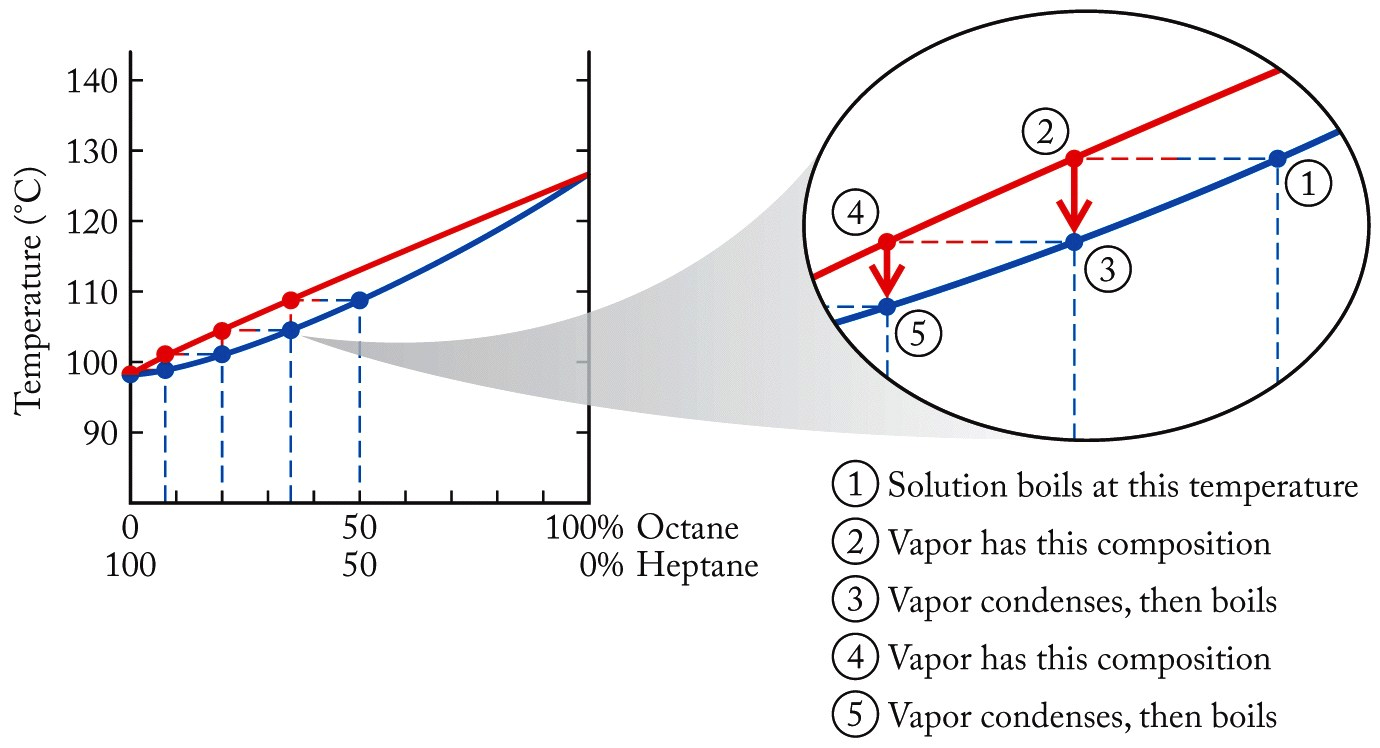 Real vs. Ideal Solutions
Deviations from Raoult’s Law:
Due to differences in solute–solvent and  solvent–solvent interactions  
            (dashed lines = ideal behavior)
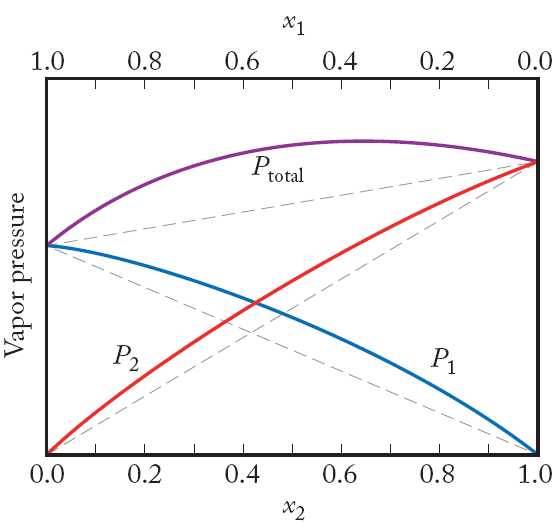 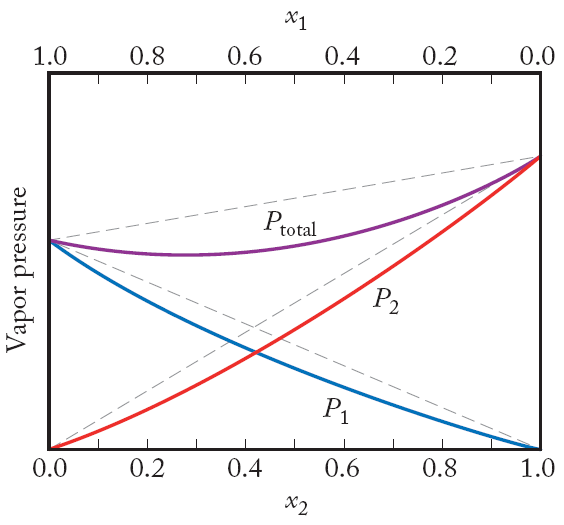 Negative deviations
Positive deviations
Practice:  Vapor Pressure of Solution
A solution contains 100.0 g of water (MW = 18.0 g/mol) and 25.00 g of ethanol (MW = 44.0 g/mol). What are the mole fractions of water and ethanol, and the vapor pressure of the solution at 25°C?  (Pwater = 23.8 torr; Pethanol = 58.7 torr)
Collect and Organize:
 Analyze:
 Solve:
 Think about It:
Chapter Outline
11.1 Energy Changes when Substances Dissolve
11.2 Vapor Pressure
11.3 Mixtures of Volatile Substances
11.4 Colligative Properties of Solutions
11.5 Osmosis and Osmotic Pressure 
11.6 Using Colligative Properties to Determine Molar
	 Mass
21
Colligative Properties of Solutions
Colligative Properties:
Set of properties of a solution relative to the pure solvent
Due to solute–solvent interactions
Depend on concentration of solute particles, not the identity of particles
Include lowering of vapor pressure, boiling point elevation, freezing point depression, osmosis and osmotic pressure
Vapor Pressure of Solutions
Raoult’s Law:
Vapor pressure of solution is equal to the vapor pressure of the pure solvent multiplied by the mole fraction of solvent in the solution
 Psolution = solvent·P solvent
 Vapor pressure lowering:
 A colligative property of solutions (Section 11.5)
 Ideal Solution:
 One that obeys Raoult’s law
Colligative Properties of Solutions
Colligative Properties:
Vapor pressure lowering
Consequences:
 in b.p. and f.p. of solution relative to pure solvent
Solute Concentration: Molality
Changes in boiling point/freezing point of solutions depends on molality:


Preferred concentration unit for properties involving temperature changes because it is independent of temperature
For typical solutions: molality > molarity
Calculating Molality
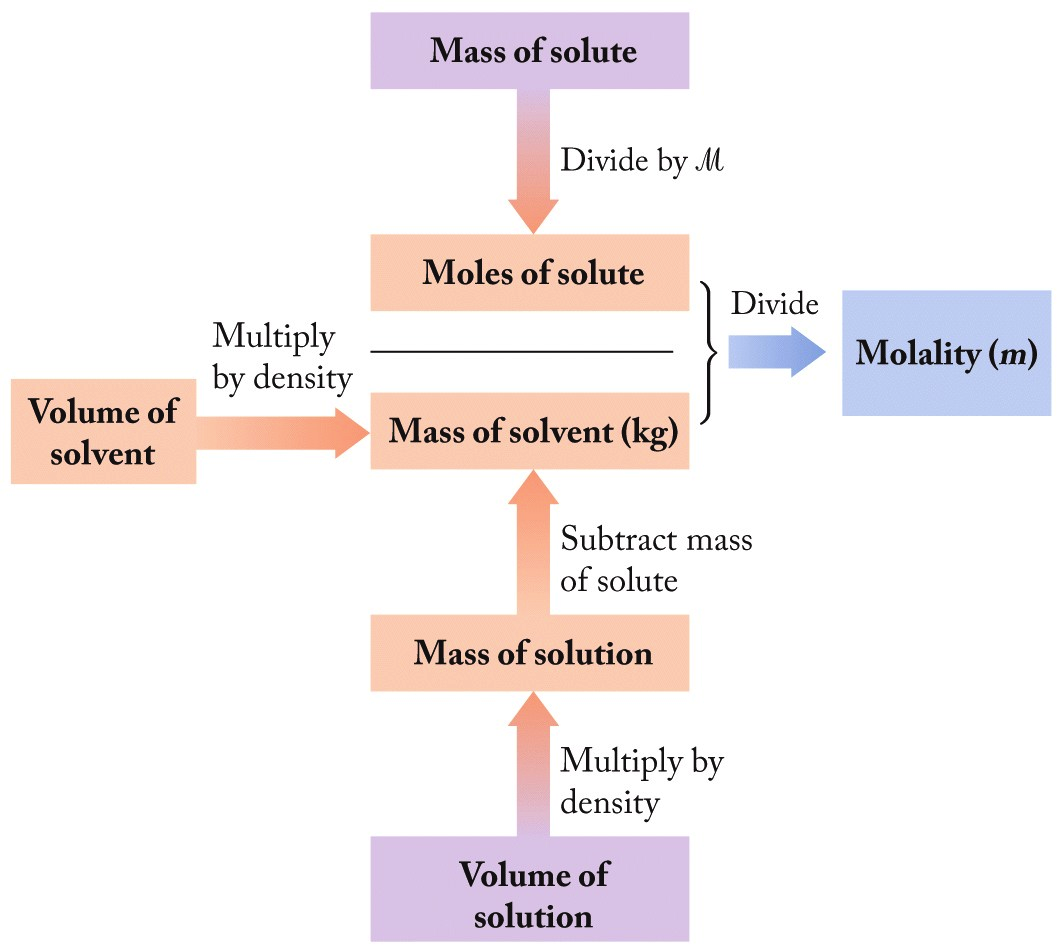 Starting with:
     a)  Mass of solute
     b)  Volume of solvent, or
     c)  Volume of solution
Practice:  Molality #1
Calculate the molality of a solution containing 0.875 mol of glucose (C6H12O6) in 1.5 kg of water.
Collect and Organize:
 Analyze:
 Solve:
 Think about It:
Practice:  Molality #2
Seawater contains 0.558 M Cl- at the surface at 25°C. If the density of seawater is 1.022 g/mL, what is the molality of Cl- in seawater?
Collect and Organize:
 Analyze:
 Solve:
 Think about It:
Boiling Point Elevation and Freezing Point Depression
Boiling Point Elevation (∆Tb):
∆Tb = Kb·m
Kb = boiling point elevation constant of solvent; m = molality

Freezing Point Depression (∆Tf):
∆Tf = Kf·m
Kf = freezing point depression constant; m = molality
Practice: Boiling Point Elevation
Cinnamon owes its flavor and odor to cinnamaldehyde (C9H8O). Determine the boiling point elevation of a solution of 100 mg of cinnamaldehyde dissolved in 1.00 g of carbon tetrachloride (Kb = 2.34oC/m).
Collect and Organize:
 Analyze:
 Solve:
 Think about It:
The van’t Hoff Factor
Solutions of Electrolytes:
 Need to correct for # of particles formed when  ionic substance dissolves
 van’t Hoff Factor (i):
 # ions in formula unit.
 e.g., NaCl, i = 2
 ΔTb = i·Kb·m       ΔTf = i·Kf·m
 (Deviations  ion pair formation.)
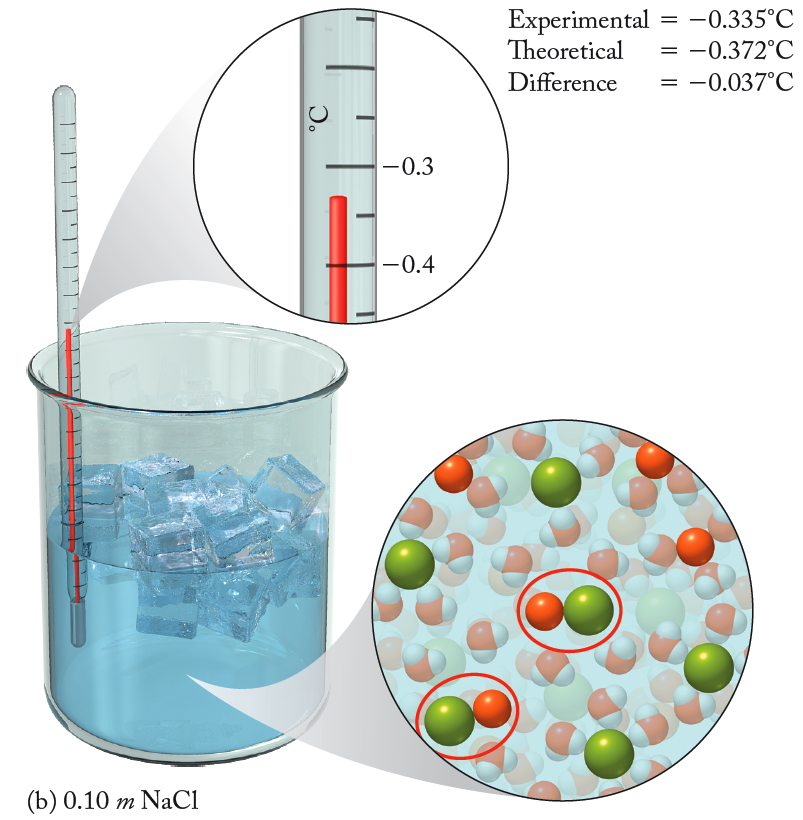 Values of van’t Hoff Factors
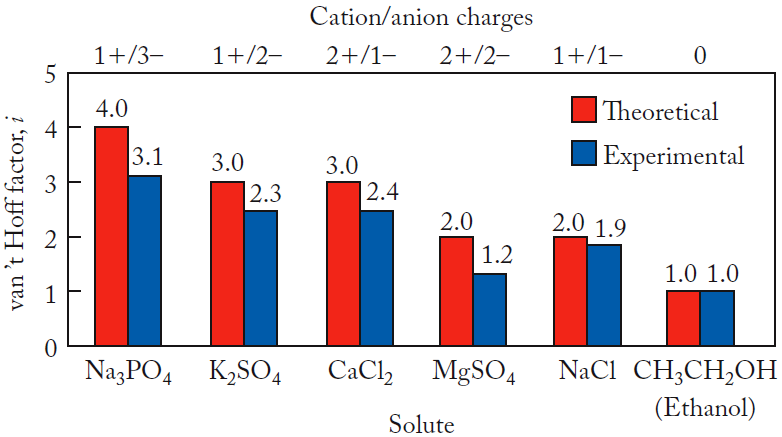 Practice: Freezing Point Depression
CaCl2 is widely used to melt frozen precipitation on sidewalks after a winter storm. Could CaCl2 melt ice at -20°C? Assume that the solubility of CaCl2 at this temperature is 70.0 g/100.0 g of H2O and that the van’t Hoff factor for a saturated solution of CaCl2 is 2.5 (Kf for water is 1.86 °C/m).
Collect and Organize:
 Analyze:
 Solve:
 Think about It:
Chapter Outline
11.1 Energy Changes when Substances Dissolve
11.2 Vapor Pressure
11.3 Mixtures of Volatile Substances
11.4 Colligative Properties of Solutions
11.5 Osmosis and Osmotic Pressure 
11.6 Using Colligative Properties to Determine Molar
	 Mass
34
Osmosis
Osmosis:
Flow of fluid through a semipermeable membrane to balance the concentration of solutes in solutions on the two sides of the membrane
Osmotic Pressure ( ):
Pressure applied across a membrane to stop the flow of solvent through membrane
 = i MRT	(M = molarity of solution)
Osmosis at the Molecular Level
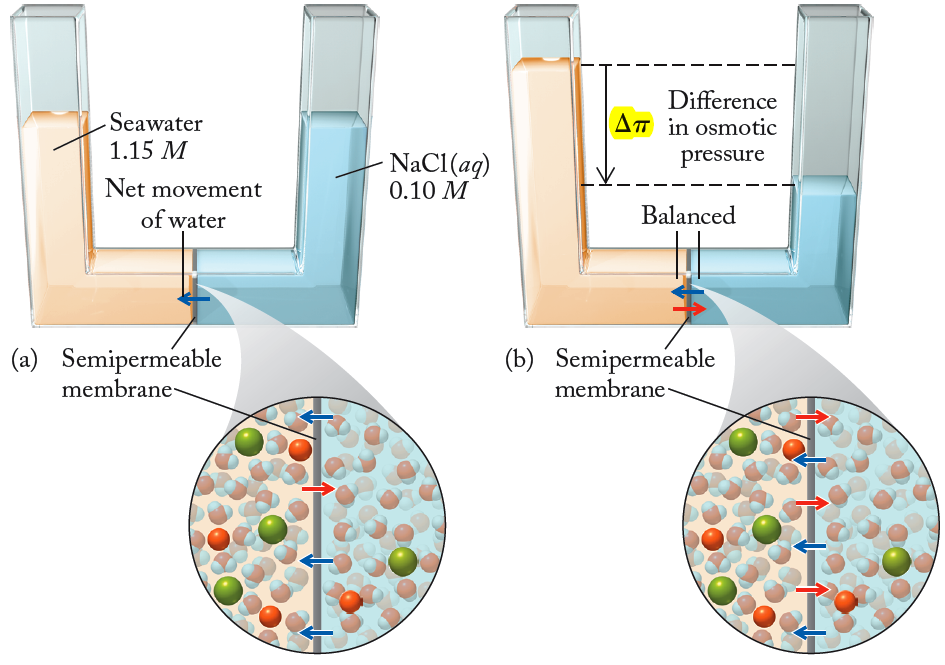 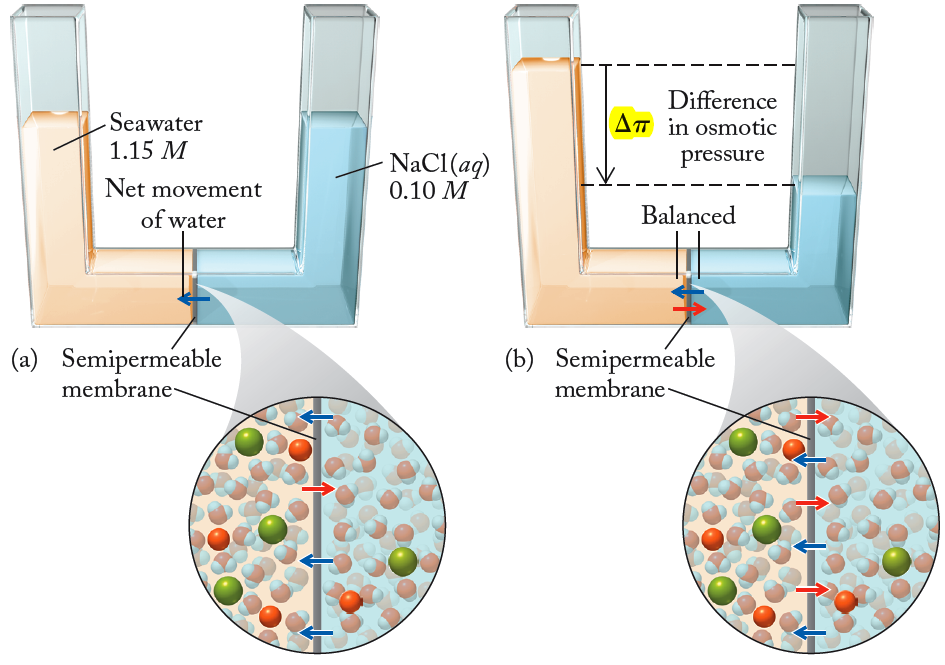 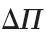 Direction of solvent flow.
[Speaker Notes: Animation in two parts:
	1.  Starting with picture on left with arrow/text indicating direction of solvent flow.
	2.  Add picture on right with red box indicating Δ osmotic pressure.]
Osmosis: Medical Application
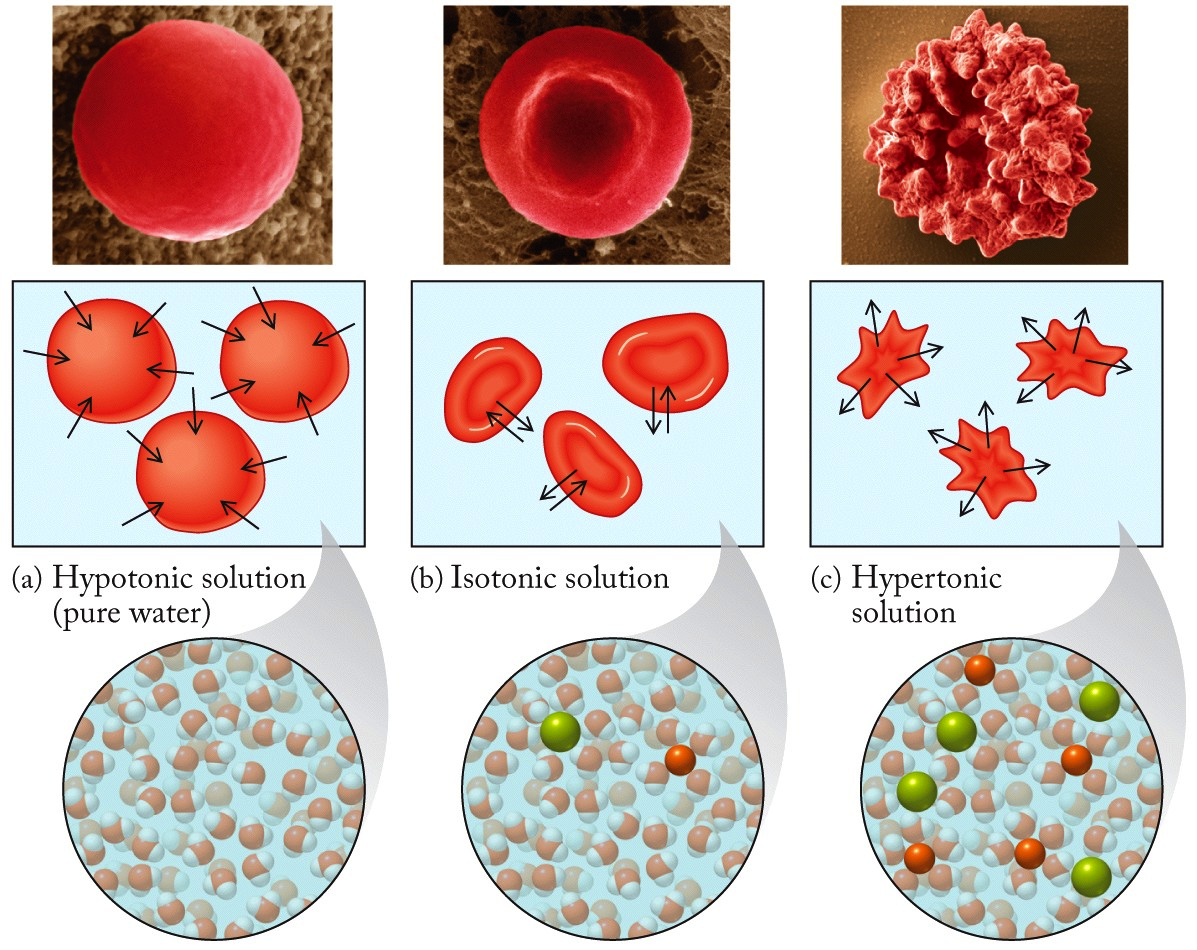 Reverse Osmosis
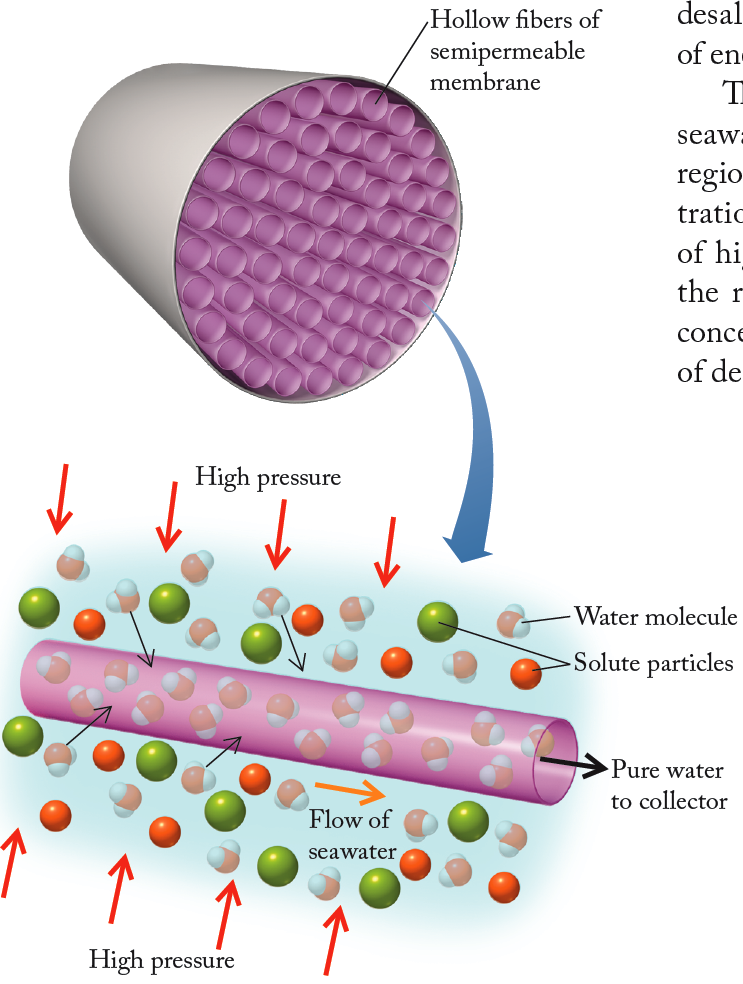 Process in which solvent is forced through a semipermeable membrane, leaving a more concentrated solution behind
Application:  Desalination / water purification
Chapter Outline
11.1 Energy Changes when Substances Dissolve
11.2 Vapor Pressure
11.3 Mixtures of Volatile Substances
11.4 Colligative Properties of Solutions
11.5 Osmosis and Osmotic Pressure 
11.6 Using Colligative Properties to Determine Molar
	 Mass
39
Molar Mass from Colligative Properties
Rearrange colligative property relationships:
ΔTf, ΔTb:


Osmotic Pressure:


Typically used only for nonelectrolyte solutes
   (Osmotic pressure most common application)
Practice: Molar Mass from Colligative Properties
The freezing point of a solution prepared by dissolving 1.50  × 102 mg of caffeine in 10.0 g of camphor is 3.07°C lower than that of pure camphor (Kf = 39.7°C/m).  What is the molar mass of caffeine?
Collect and Organize:
 Analyze:
 Solve:
 Think about It:
ChemTours: Chapter 11
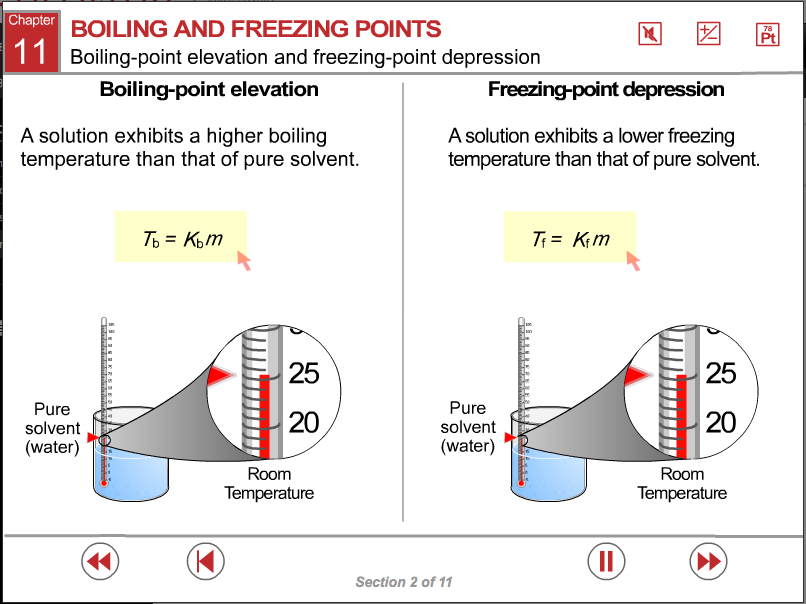 Click here to launch the ChemTours website
42
This concludes the Lecture PowerPoint presentation for Chapter 11
43